Living Your Whole Life! Part 3- A Real Wise GuyPastor Mark Schwarzbauer PhDFamily Worship Center
Titus 2:1-2
But as for you, speak the things which are proper for sound doctrine: 2 that the older men be sober, reverent, temperate, sound in faith, in love, in patience;
How are my decisions going to affect the next 7 generations?
Part One: Sound Teaching
Titus 2:1-2
But as for you, speak the things which are proper for sound doctrine:
Titus 2:1-2
But as for you, speak the things which are proper for sound doctrine:
“Proper” comes from word meaning “tower up” make it stand out and be conspicuous.
Titus 2:1-2
But as for you, speak the things which are proper for sound doctrine:
“Sound” is from ὑγιαινούσῃ (hygiainousē) whose root is “hygiene”.
Titus 2:1-2
But as for you, speak the things which are proper for sound doctrine:
Preaching what is in “good health” and “uncorrupted.”
Titus 2:1-2
But as for you, speak the things which are proper for sound doctrine:
Doctrine = properly applied teaching.
Titus 2:1-2
But as for you, speak the things which are proper for sound doctrine:
Some people cringe at “doctrine” as it implies absolute and firm unwavering belief for application.   They think you must always keep   “an open mind.”
Titus 2:1-2
But as for you, speak the things which are proper for sound doctrine:
Some people have such an open mind that their brains fall out.
Titus 2:1-2
But as for you, speak the things which are proper for sound doctrine:
G.K. Chesterton… “An open mind is like an open mouth: its purpose is to bite on something nourishing. Otherwise, it becomes like a sewer, accepting everything, rejecting nothing”.
Titus 2:1-2
But as for you, speak the things which are proper for sound doctrine:
I tell you to use logic and wisdom and think.  
Never check your brain in at the door… 
coming in or going out.
Titus 2:1-2
But as for you, speak the things which are proper for sound doctrine:
So, here’s good healthy stuff to chew on that will stand out in today’s culture…
Part Two: Solid Men
Titus 2:1-2
But as for you, speak the things which are proper for sound doctrine: 2 that the older men be sober, reverent, temperate, sound in faith, in love, in patience;
Titus 2:1-2
2 that the older men be sober, reverent, temperate, sound in faith, in love, in patience;
Literally to be sober and not allow wine or any alcohol in their lives.
Last week we clarified that the use of wine in the Bible was for disinfecting water; Like our modern chlorine.  If you drank water without some wine in it you risked dysentery, cholera, e-coli, microsporidiosis, hepatitis or literally dozens of other diseases from bacteria, viruses, protozoans and parasites.  These diseases were often fatal.  Even today the WHO says water borne diseases are still the world’s leading killer  (VOA News WHO)
[Speaker Notes: http://www.voanews.com/content/a-13-2005-03-17-voa34-67381152/274768.html  http://www.who.int/water_sanitation_health/takingcharge.html]
Wine was always mixed with water… normally 3 or 4 parts water to one part wine.  This was done to disinfect and make the water safe to drink.
[Speaker Notes: http://www.churchhistory101.com/docs/Stein-Wine.pdf]
Wine without water was considered barbarian… or totally uncivilized or “unchristian”.
[Speaker Notes: http://www.churchhistory101.com/docs/Stein-Wine.pdf]
Undiluted Wine…
Proverbs 20:1 “Wine is a mocker and beer a brawler; whoever is led astray by them is not wise.”
Wine without water was considered barbarian… or totally uncivilized or “unchristian”.
[Speaker Notes: http://www.churchhistory101.com/docs/Stein-Wine.pdf]
What your physician may NOT have told you…
Have you heard it is healthy to drink wine?
What do the American Cancer Society and American Heart Association really say?
The American Cancer Society says…
“… alcohol drinking is a cause of cancers of the mouth, pharynx, larynx, esophagus, liver, colon, rectum, and female breast.”
[Speaker Notes: http://www.cancer.org/cancer/news/expertvoices/post/2013/06/26/does-drinking-alcohol-increase-the-risk-of-cancer.aspx]
The American Cancer Society says…
“Most people want to know if drinking wine is better than drinking beer or hard liquor. The research shows that it does not matter what type of alcohol you drink, and that the risk of these cancers is elevated for all alcoholic beverage types.”
[Speaker Notes: http://www.cancer.org/cancer/news/expertvoices/post/2013/06/26/does-drinking-alcohol-increase-the-risk-of-cancer.aspx]
The American Cancer Society says…
The simple truth is that drinking alcohol causes cancer.
[Speaker Notes: http://www.cancer.org/cancer/news/expertvoices/post/2013/06/26/does-drinking-alcohol-increase-the-risk-of-cancer.aspx]
The American Heart Assoc.  says…
“Drinking more alcohol increases such dangers as alcoholism, high blood pressure, obesity, stroke, breast cancer, suicide and accidents. Also, it's not possible to predict in which people alcoholism will become a problem. Given these and other risks, the American Heart Association cautions people NOT to start drinking”
[Speaker Notes: http://www.heart.org/HEARTORG/GettingHealthy/NutritionCenter/HealthyEating/Alcohol-and-Heart-Health_UCM_305173_Article.jsp]
The American Heart Assoc.  says…
In answer to those who say red wine lowers cholesterol… 
“the American Heart Association does not recommend drinking wine or any other form of alcohol to gain these potential benefits.”
[Speaker Notes: http://www.heart.org/HEARTORG/GettingHealthy/NutritionCenter/HealthyEating/Alcohol-and-Heart-Health_UCM_305173_Article.jsp]
The American Heart Assoc.  says…
Eat healthy and exercise because the AM. Heart Assoc. says “There is no scientific proof that drinking wine or any other alcoholic beverage can replace these conventional measures.”
[Speaker Notes: http://www.heart.org/HEARTORG/GettingHealthy/NutritionCenter/HealthyEating/Alcohol-and-Heart-Health_UCM_305173_Article.jsp]
Avoiding the Death TrapPastor Mark Schwarzbauer PhDFamily Worship Center
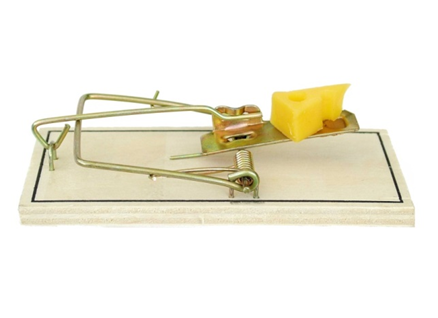 Solid Men
We need men full of the Holy Spirit, not under alcohols’ spirits.
How are your decisions going to affect the next 7 generations?